Oodi lukiokoulutukselleUuden-prosessin kynnyksellä
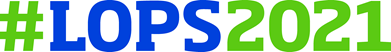 Petri Lehikoinen
Opetusneuvos,
Lukiokoulutus ja taiteen perusopetus –yksikön päällikkö
Tavoitteena innostava, osallistava ja lukio-opetusta eheyttävä                             -prosessi
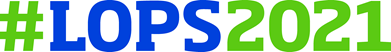 Tavoitteena uudistaa lukion ops-prosessia 
Samaa raikasta henkeä kuin OKM:n lukiolakivalmistelussa #uusilukio 
Panostus viestintään ja vuorovaikutukseen
Vuoropuhelu, selkeä kielen käyttö, monikanavaisuus, palvelumuotoiluhaastattelut
Lukioväen ja sidosryhmien osallistaminen
Aloituskysely kaikille lukioille, maakuntakiertue, sidosryhmäseminaari, SLL:n ja YTL:n kanssa järjestettävät seminaarit, lausuntopyynnöt, verkkokommentointi
Lops-perusteiden työryhmät, joissa asiantuntijoita keskeisiltä lukiokoulutuksen asiantuntijatahoilta
23 työryhmää, joissa Oph:n omien asiantuntijoiden lisäksi 200 ulkopuolista asiantuntijaa
Ohjausryhmä, jossa 20 jäsentä
Tuo asiantuntuntemuksensa ja evästyksensä LOPS-prosessiin
Toimii LOPS-prosessin tuki- ja seurantaryhmänä
Sparraa Opetushallituksen asiantuntijoita LOPS-linjausten teossa
Lukioiden kehittämisverkosto, jolle esitetään kahden vuoden jatkoa Lops2021-prosessia varten
ePerusteet-palvelu, joka muotoillaan paikallista Lops-työtä varten
Jatketaan askel eteenpäin edellisestä uudistuksesta
2
2/10/2018
Opetushallitus
Lukion opetussuunnitelmaprosessin eteneminen
OPH LOPS-perustetyö
OPH LOPS-perustetyö
OPH:n tuki LOPS-toimeenpanolle
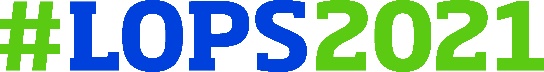 01/11/2018
Opetushallitus
3
Lähtökohta: Ymmärrys yleissivistyksen syvimmästä olemuksesta laajenemassa
Sekä oppiaineiden tavoitteiden ja keskeisten sisältöjen hallintaa että laaja-alaista osaamista, kuten 
oppimaan oppimisen ja ajattelun taitoja
kriittistä ja luovaa ajattelua
yhteistyö- ja vuorovaikutustaitoja 
kulttuurisia ja eettisiä taitoja
tiedonhallintataitoja
digitaitoja
oppiainerajat ylittävien kokonaisuuksien hallintaa ja ymmärtämistä
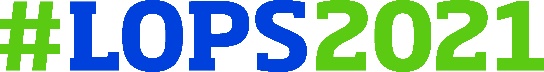 2/8/2018
Opetushallitus
4
Lähtökohta: Ymmärrys yleissivistyksen syvimmästä olemuksesta laajenemassa
Korkeakoulutuksessa kaivataan lukiolaisilta vahvempaa osaamista
lähteiden kriittisen tulkitsemisen taidoissa
keskenään ristiriitaisten lähteiden tulkinnassa
Lisäksi sydämen sivistyksen ulottuvuus: mitä jää jäljelle, kun olen unohtanut kaiken opettelemani?
Yhteisöllisen ja osallistavan toimintakulttuurin merkitys
Yhteydet ympäröivään maailmaan
Elämänhallinnan taidot
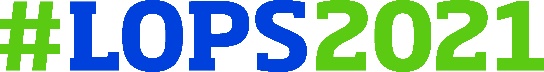 2/8/2018
Opetushallitus
5
Miksi uudistus, kun vasta otettiin käyttöön uudet opetussuunnitelmat?
Nykylukio vastaa hyvin nykymaailman haasteisiin
Tavoitteena on, että uusi lukio vastaisi vielä vähän paremmin tulevaisuuden tarpeisiin 
Suomen menestymisen ja suomalaisten hyvinvoinnin kannalta keskeisenä pidetään koulutus- ja osaamistason nostamista
Tavoite v. 2030: 50 %:lla 25 – 34 –vuotiaista korkea-asteen tutkinto (nyt osuus 41 %)
Huolenaiheina hidas siirtymä lukiokoulutuksesta jatko-opintoihin sekä opintojen pirstaleisuus ja kuormittavuus
Esim. vuoden 2016 ylioppilaista 75 % haki ja 29 % sijoittui välittömästi tutkintotavoitteisiin jatko-opintoihin
Yliopistot 15 %
Ammattikorkeakoulut 10 %
Ammatillinen koulutus 4 %
Yliopistot: ylioppilaita hakijoista 89 % ja paikan vastaanottajista 95 % (2016)
Ammattikorkeakoulut: ylioppilaita 57 % hakijoista ja  62 % paikan vastaanottajista (2016)
Vuoteen 2020 mennessä yo-todistusvalinnasta pääasiallinen väylä korkeakouluihin
01/11/2018
Opetushallitus
6
Lukiouudistuksen tavoitteet
Lisätä lukion vetovoimaa yleissivistävänä, korkeakouluihin jatko-opintokelpoisuuden antavana koulutusmuotona
Edistää lukiolaisten hyvinvointia
Tukea lukioiden toimintakulttuurin kehittymistä 
vahvemmin opiskelijoiden osallisuuteen, yhteistyöhön ja yhteisöllisyyteen perustuvaksi,
yksilölliset tarpeet huomioivaksi ja 
monimuotoisemmaksi
Vahvistaa opiskelijalähtöisyyttä ja opintojen henkilökohtaistamista ja lisätä sen avulla opiskelumotivaatiota ja opintojen mielekkyyttä
Vahvistaa koulutuksen laatua ja oppimistuloksia 
Edistää nykyistä laajempien opintojaksojen ja oppiainerajat ylittävien opintojen järjestämistä ja opiskelijoiden laaja-alaisen osaamisen kehittymistä
Sujuvoittaa siirtymistä toisen asteen opinnoista korkea-asteelle
Vastata yhteiskunnallisiin osaamistarpeisiin (korkeakoulut, työelämä)
01/11/2018
Opetushallitus
7
Lukiouudistuksen keskeiset muutokset 1/2
Lukio-opintojen laajuus 75 kurssin sijaan 150 opintopistettä
Entistä kattavampi henkilökohtainen opintosuunnitelma jokaiselle jo lukion alussa
Lukio-opintojen tavoitteet 
Yo-tutkinnon tavoitteet
Jatko-opintojen tavoitteet
Oikeus ohjaukseen ja opiskelun tukeen
jälkiohjausvelvoite
erityisopetus
Oikeus turvalliseen opiskeluympäristöön
Kurssit muuttuvat opintopisteiksi:
1 kurssi = 2 opintopistettä
Helpottaa laajempien, ainerajat ylittävien opintokokonaisuuksien rakentamista
Kurssin sijaan käytetään nimitystä opintojakso, jonka laajuus voi olla muutakin kuin 2 opintopistettä
Valtakunnalliset valinnaiset opinnot voitava opiskella 2 opintopisteen laajuisina, lukiodiplomit 2 op
Arviointi:
opintojen aikana opintojaksoittain
päättöarviointi oppiaineittain
01/11/2018
Opetushallitus
8
Lukiouudistuksen keskeiset muutokset 2/2
Yo-kokeen muutokset
Yo-kokeen painoarvo korkeakouluvalinnoissa kasvaa
Kirjoitettavien aineiden määrä kasvanee
Uusintakerrat lisääntyvät
Myös englanninkielinen yo-koe tulossa
Yhä enemmän yhteyksiä  ympäröivään yhteiskuntaan, maailmaan ja korkeakouluihin
Jokaiselle mahdollisuus kehittää työelämä- ja yrittäjyysosaamista lukioaikana
Jokaiselle mahdollisuus kansainvälisiin kokemuksiin lukioaikana
Jokaiselle mahdollisuus ”korkeakoulukurkistukseen”
Muualla hankittu osaaminen tunnistetaan ja tunnustetaan entistä paremmin
01/11/2018
Opetushallitus
9
Luonnos Laaja-alainen osaaminen lukiossa, vol. 8 (21.10.2018)Tavoitteina hyvä yleissivistys, vahvat jatko-opinto- ja työelämävalmiudet sekä kestävän tulevaisuuden rakentaminen
Yhteiskunnallinen osaaminen
Arvolähtöisyys ja eettiset valinnat
Vaikuttaminen turvallisen ja kestävän tulevaisuuden puolesta
Osaamisen käyttäminen sekä omaksi että yhteiskunnan hyväksi
yhteistyöhön
Vuorovaikutusosaaminen
Tunnetaidot, kyky empatiaan
Sosiaaliset taidot, kyky yhteistyöhön
Kielitietoisuus ja rakentavan viestinnän taito
Luova osaaminen
Kyky löytää merkityksiä ja yhdistellä asioita uudenlaisella tavalla
Kyky luovaan toimintaan ja innovatiivisiin ratkaisuihin 
Yrittäjämäinen asenne
Hyvä, tasapainoinen ja sivistynyt ihminen
Hyvinvointiosaaminen
Huolenpito itsestä ja muista
Omien vahvuuksien tunnistaminen ja käyttäminen, urasuunnittelu
Sinnikkyys muutosten ja yllätysten maailmassa
Ajattelu- ja    
  opiskelutaidot
Monilukutaito digiajassa
Kyky tulkita kriittisesti, soveltaa ja tuottaa uutta tietoa
Akateeminen itsetunto
Kansainvälisyys- ja kulttuuriosaaminen 
Maailmankansalaisen asenne ja vastuunkanto maapallon tilasta
Kulttuurisen moninaisuuden  ja kulttuuristen merkitysten ymmärtäminen 
Oman identiteetin rakentaminen ja toisten arvostaminen
10
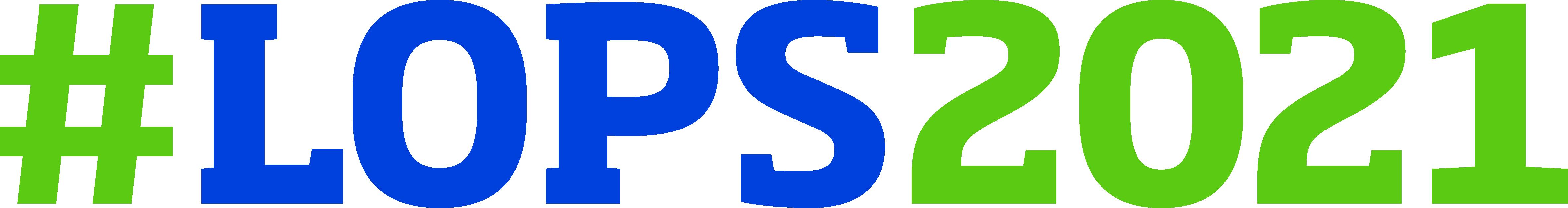 Opintojen jäsentely 			-perusteisiinModuuleista opintojaksojen raaka-ainetta
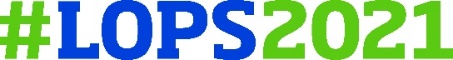 Tavoitteena onnistumisen mahdollistaminen
Pyrkimys selkeän ja hyvän virkakielen käyttöön sekä napakkaan esitystapaan, jotta LOPS2021 pysyy kompaktina, helposti luettavana kokonaisuutena
Muistettava samalla, että kyse on normitekstistä
Oppiainekohtaisesti pakolliset opinnot jäsennetään 1 – 4 opintopisteen laajuisiksi moduuleiksi
Moduulit ovat raaka-ainetta, josta koulut voivat rakentaa mieleisensä opintojaksot
Valinnaiset opinnot jäsennetään pääsääntöisesti  2 opintopisteen laajuisiksi moduuleiksi
Rakenne oppiaineittain Lops-perusteissa 
oppiaineen tehtävä
laaja-alaisen osaamisen toteutuminen
tavoitteet
keskeiset sisällöt ja
arviointi
Moduuleittain esitetään tavoitteet ja sisällöt sekä mahdollisesti laaja-alainen osaaminen
Mitkä ovat perustelut moduulimallille? 
Perusteiden laatimisen näkökulmasta tämä menettely ottaa huomioon riittävän tasapuolisesti eri oppiaineiden tarpeet
Mahdollistaa yksilöllistämisen
On valtakunnallinen perusta opintojaksojen kokoamiselle
Tiedetään täsmällisesti, mitä opiskelija on opiskellut
Osaamisen tunnistamisen ja tunnustamisen näkökulma
Oppimateriaalien tuottamiseen saadaan selkeyttä
Tietojärjestelmiä varten tarvitaan jäsentely
Tämä sopii kaikenlaisille lukioille moninaisessa lukiokentässämme
Tukee oppilaitosten yhteistyötä: toinen aste ja korkea aste
11
01/11/2018
Opetushallitus
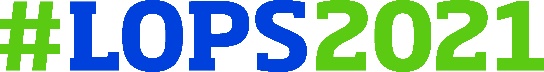 Tehdään tästä hyvä juttu 
Kiitos.petri.lehikoinen@oph.fiwww.oph.fi/lops2021